General information
Organisation logo
Company name		Contact name	Email	Telephone number
Les planches doivent être en Anglais

Choisir au maximum 3 topics qui vous intéressent. Par exemple :
Targeted topics
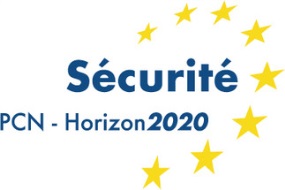 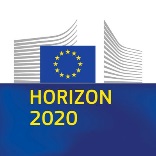 Organisation logo
Competencies
Organisation competencies

Organisation experience in the European project

The skills you can bring
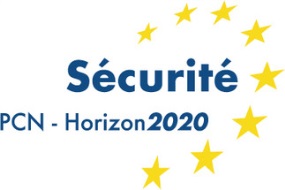 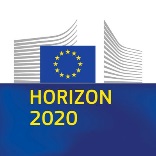 Organisation logo
not mandatory slide
Project idea
Describe your project idea

List of the complementary skills you need for your consortium
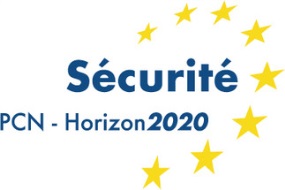 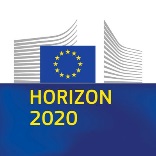